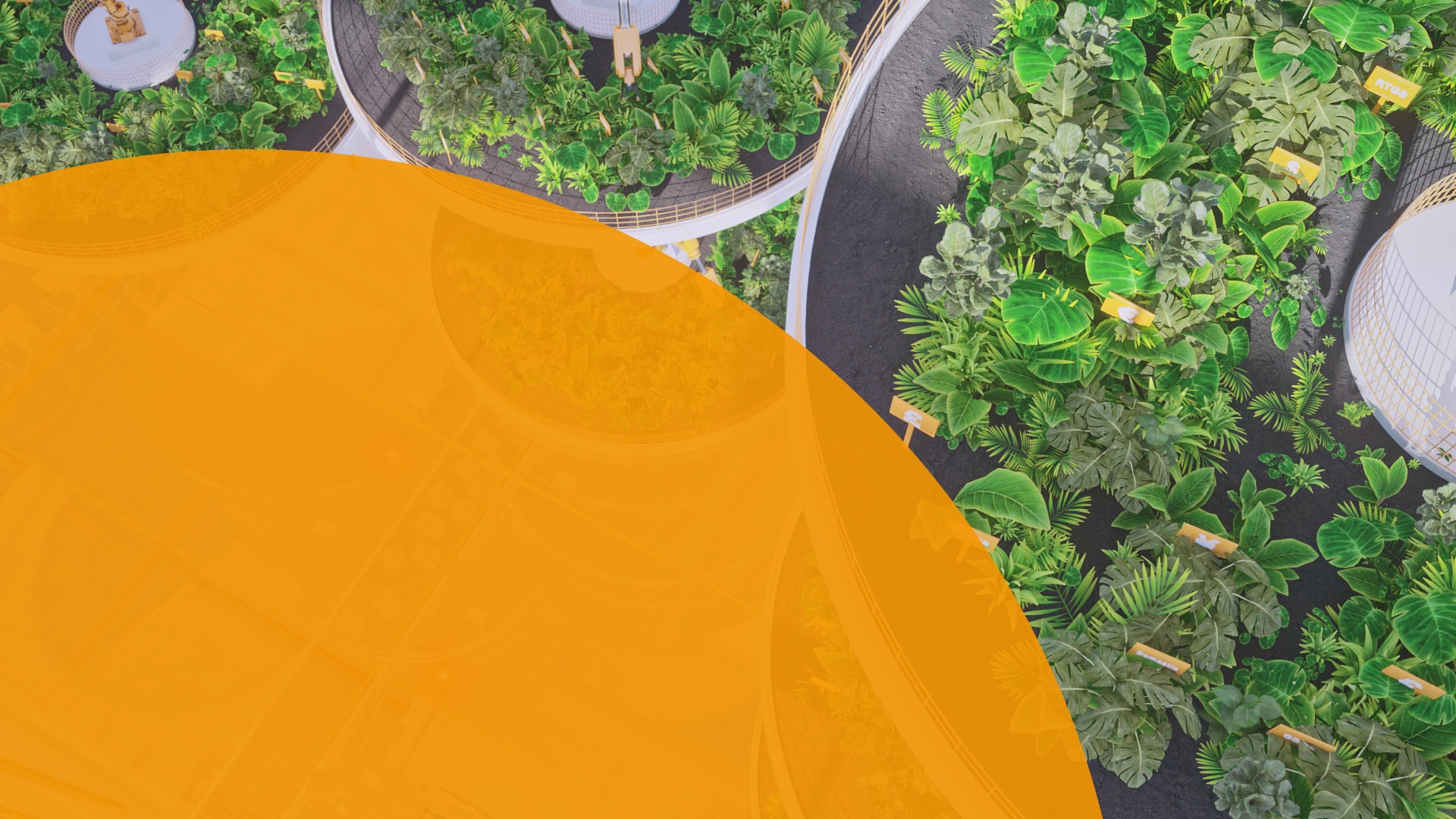 MDE Use Case: ISO20022
Financial Messaging – EMF and MPS



5th December 2023
Tom Beadman
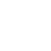 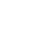 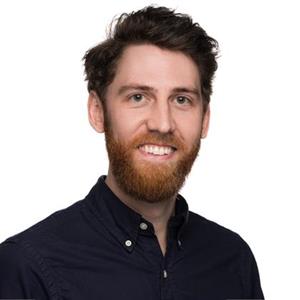 ISO20022
What is ISO20022?
"The ISO20022 Model is a single standardization approach (methodology, process, repository) to be used by all financial standards initiatives."It covers several domains including Payments, Assets, Securities, FX etc.The Registration Authority website is the main resource
https://www.iso20022.org/

XML Messages with certain rules being exchange in certain choreographies for a defined business process (e.g. an outbound credit transfer transaction).
2
ISO20022 Adoption
XSDs
XML Schema Definitions (XSD) are often the main representation of Message Definitions for downstream application developers.
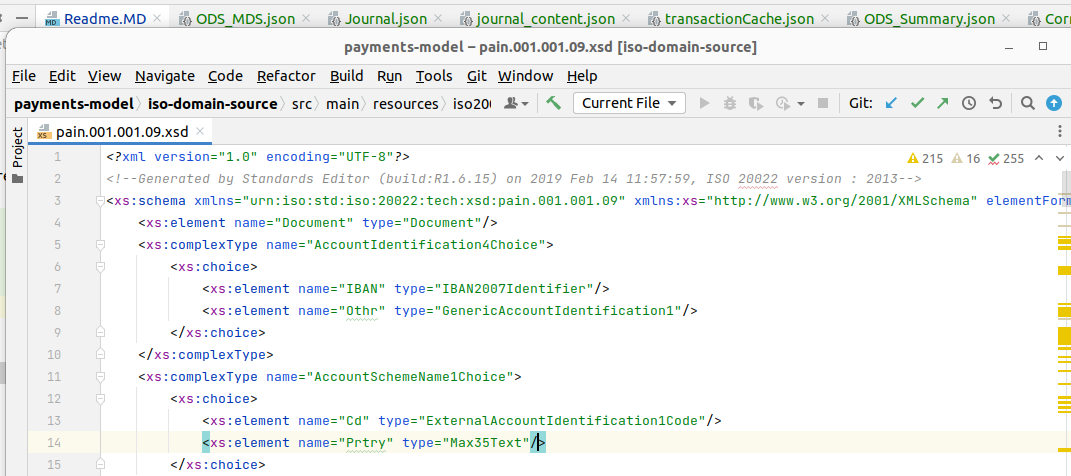 3
ISO20022 Adoption
Supporting "prose "documentation
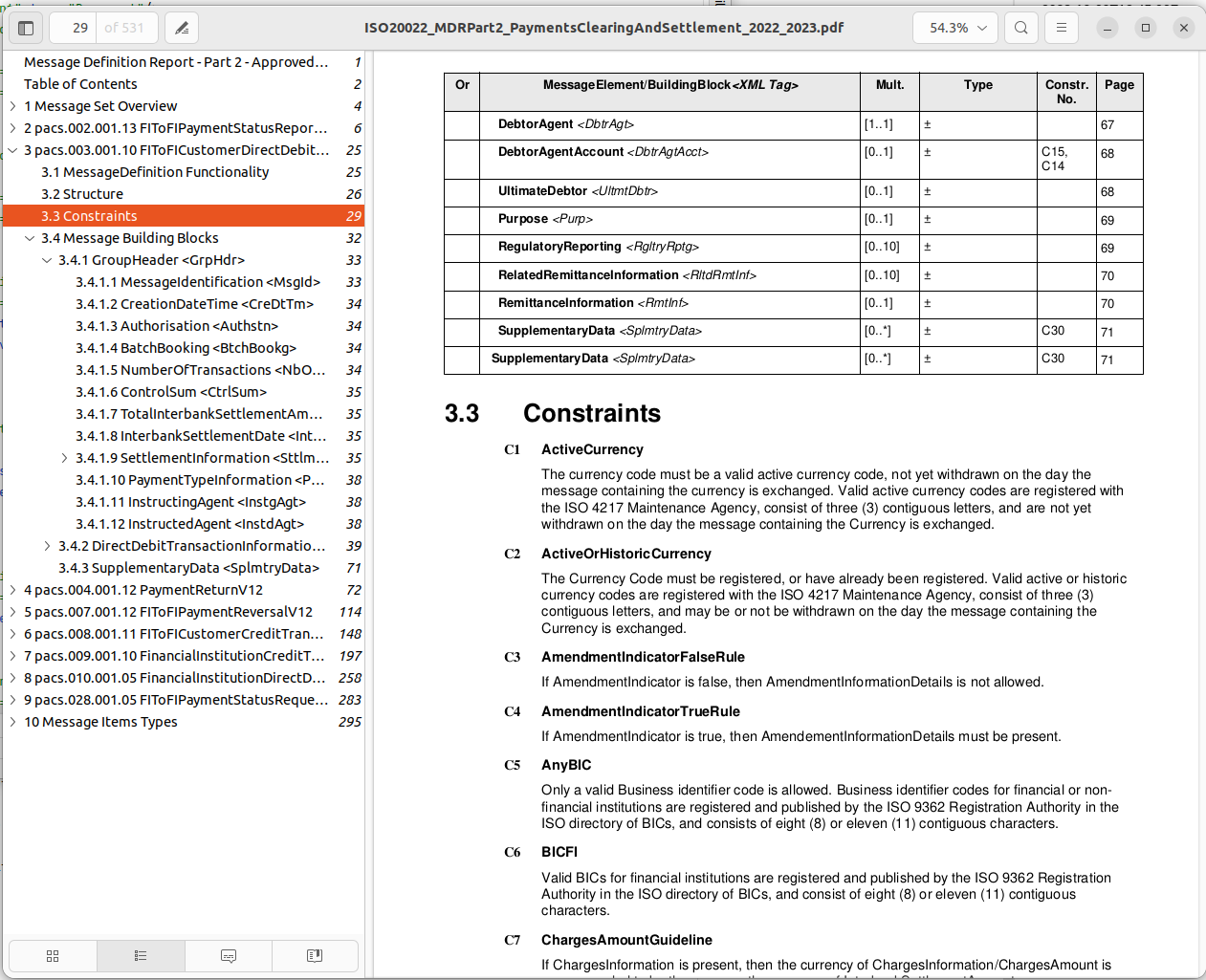 The ISO20022 RA also provides Message Definition Reports contain supporting information about Message Definitions alongside the XSDs

This includes contextual information and additional rules that cannot be entirely expressed through the XSD.
4
ISO20022 Adoption
ISO20022 Online Portal
The ISO20022 RA also provides an online search tool which can be used to inquiry on message components, a Data Dictionary.
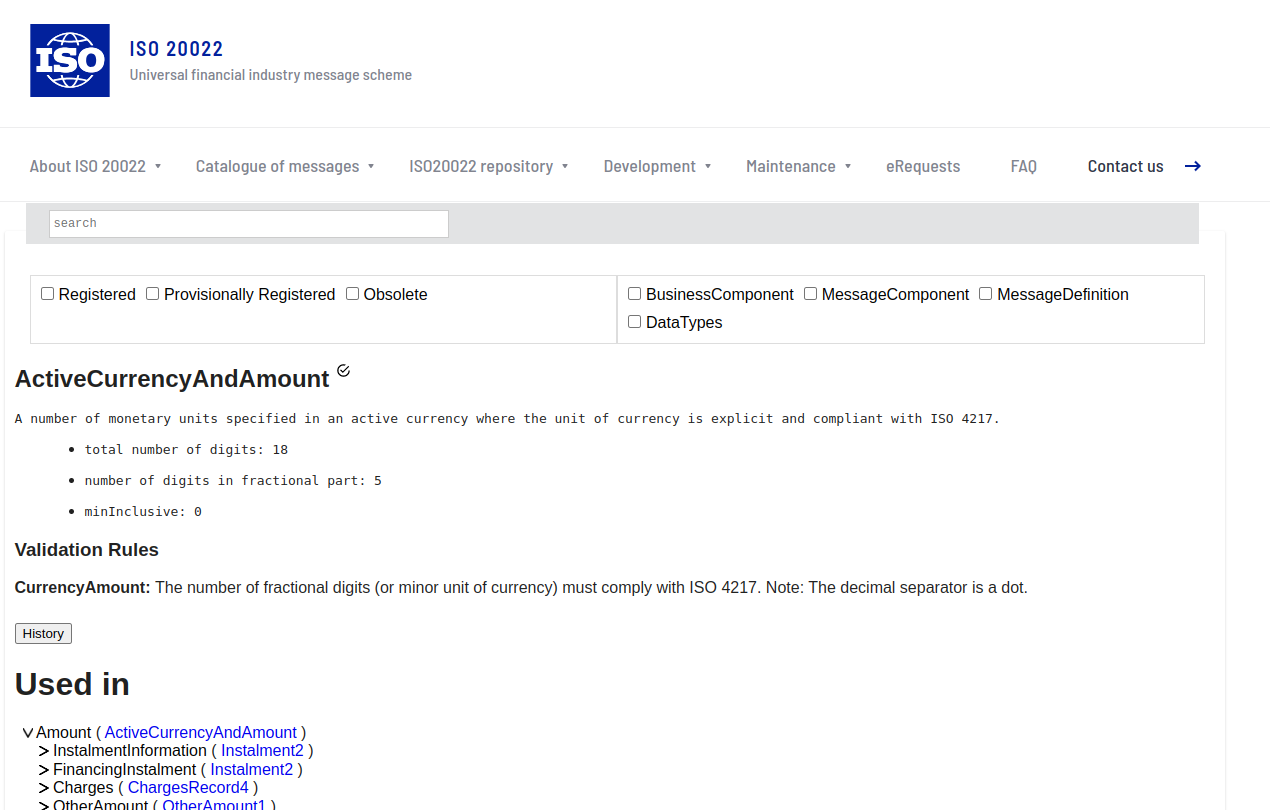 5
ISO20022 Adoption
How do teams build software leveraging the ISO20022 model
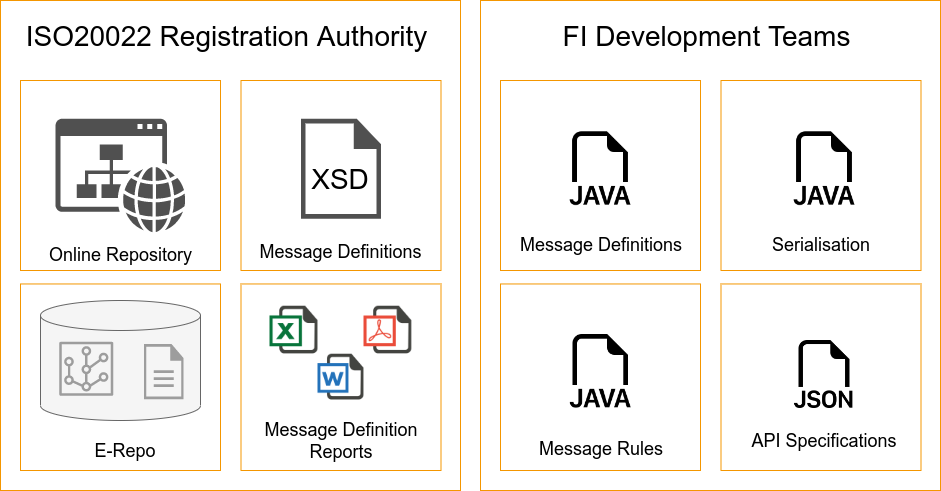 6
ISO20022
Limitations of the XSD approach
1. Each XSD is self-contained, therefore you end up with "duplicate" complex types (duplication rate is ~50%). 

2. It is difficult to customize the generated code beyond very basic additions (adding annotations, changing field names)

3. It is not possible to programmatically leverage or generate artefacts based on any of the content that is provided in the documentation, but not in the XSDs.
7
ISO20022
ISO20022 Meta Model
Defined with Eclipse Model Framework (EMF), Meta Model + Data Repository
8
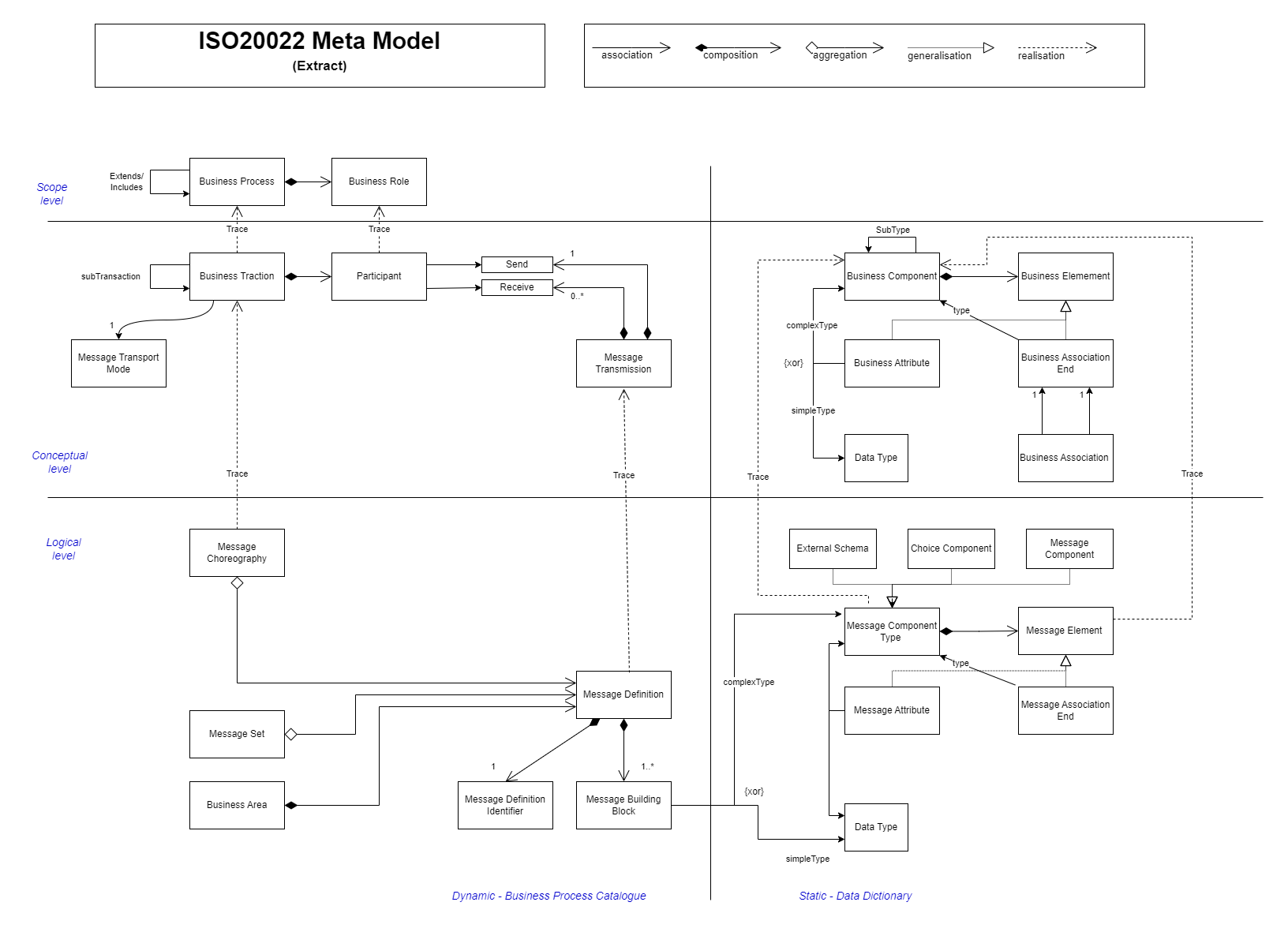 ISO20022
ISO20022 Meta Model
9
MPS Overview
A Language Workbench for modeling and model transformation
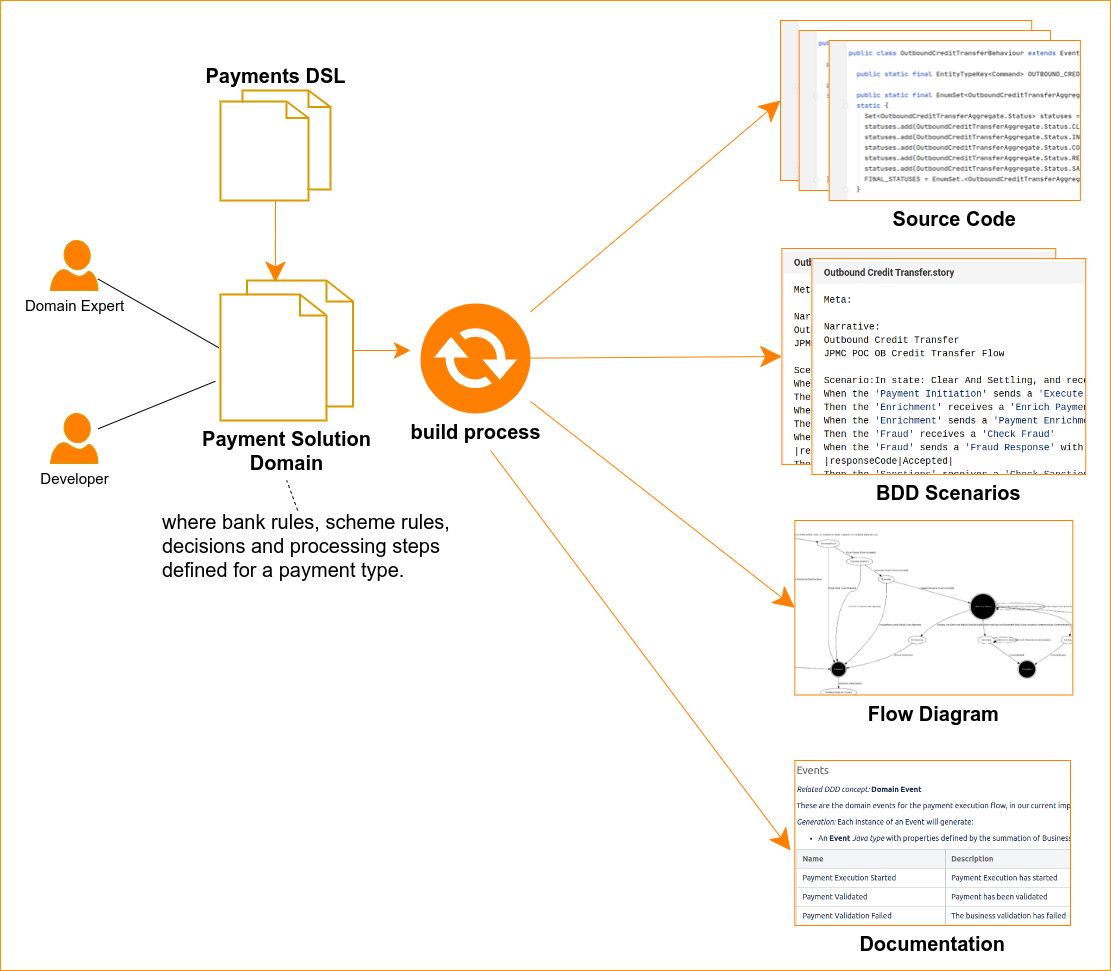 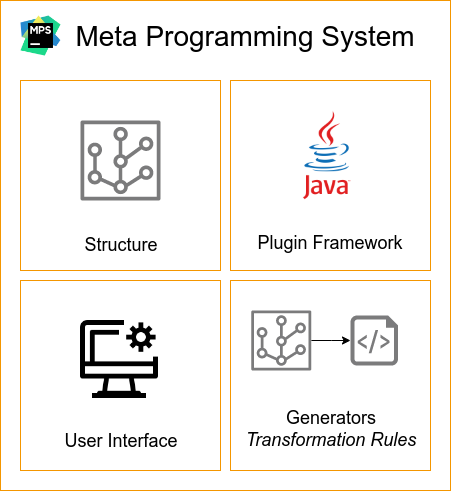 10
Proposed ISO20022 Adoption
Leveraging MPS, we implement the ISO20022 Meta-Model as a language and importing/convert the E-Repo
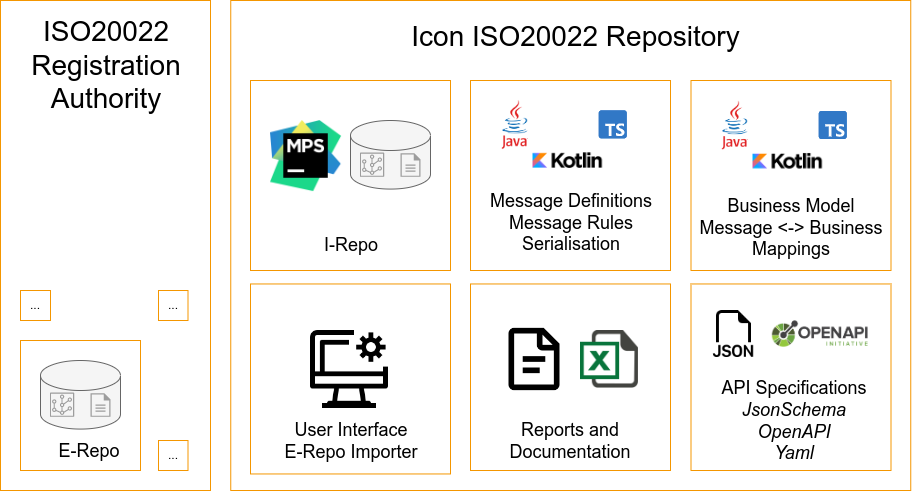 11
Process
Getting started Importing data into MPS from an EMF bases repository
Create ISO20022 MPS Language*

Generate Java representation of the ISO20022 MM, from EMF.

Create Java utility to read an EMF ISO20022 repository file

Reference the Java utility within an MPS "Importer" plugin

Write "Import" framework

Write MPS generators to generate Java model

Compare output java model with that generated by XSD
12
Meta-Model and Model representations
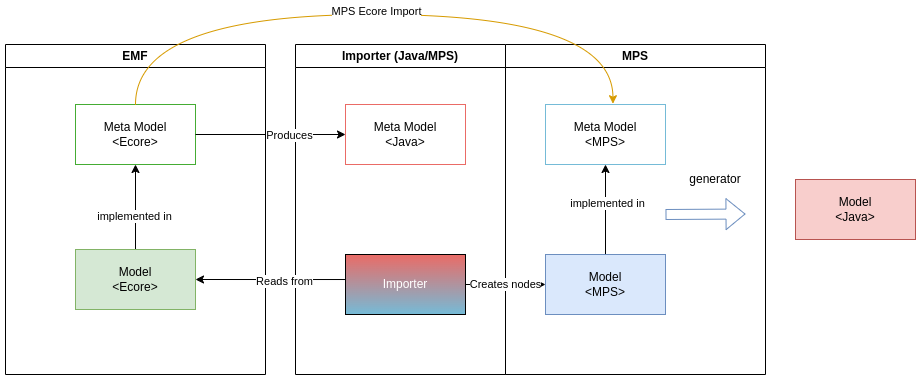 13
Import Process
Traverse twice, first for tree creation and containment, second for reference associating references
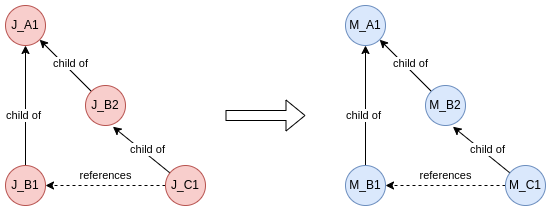 Create()
J_A1, create M_A1
Populate M_A1 attributes
For each Jx child:
create(Mx...)
Add Mx as child

Associate()
J_A1, get M_A1
Add references
For each J child:
Associate(Mx..)
14
Import Process
Useful things to keep track of when doing this
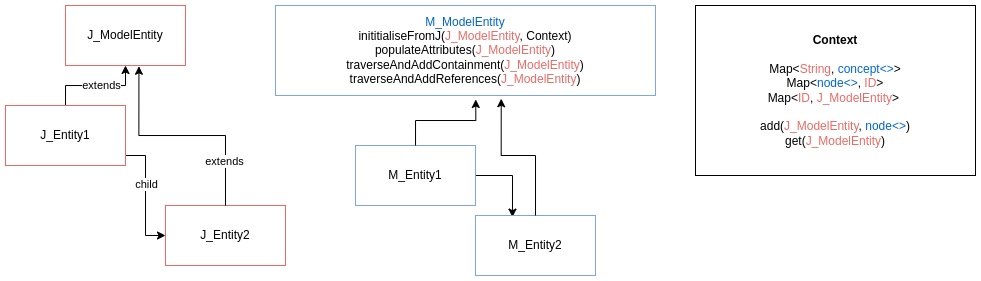 15
Outcome
Everything is done and working
Proven parity with existing XSD-based output model

The application code is smaller, richer, more consistent.

Generated Java implementation of the constraints that were described by the "prose" documentation. 

Gain insights into the "higher" levels of the model

We can automate/generate everything!

We can integrate the ISO20022 MPS language with other languages
16
Learnings
Useful things to keep track of when doing this
EMF models have support for inverse references, MPS does not, Ecore ->MPS conversion will introduce redundant associations that need to be checked and removed.

It is simpler to separate instantiation of the target object from population.

Twice traversal solves the problem of reference nodes not having yet been created in the output model

Maintaining Maps of source object, target object, identifiers and types enables "lookup"

A Java meta model is more convenient to use during the MPS import process, rather than using raw E-Objects
17
Resources
18
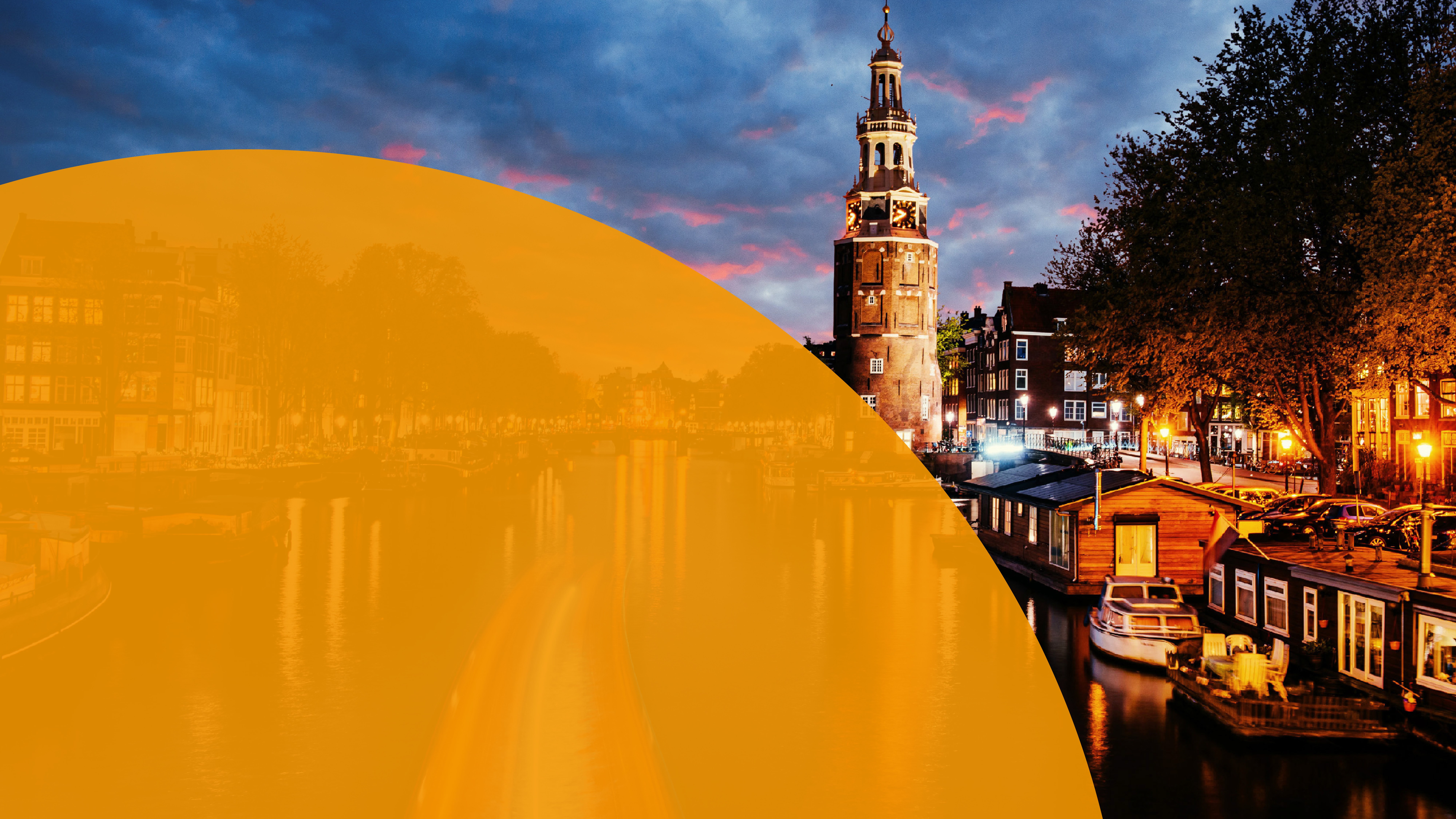 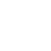 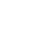 Thanks for listening!